Coordenação-Geral de Regulação da Educação Superior a Distância
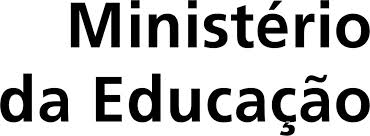 Decreto nº 9.057/2017Portaria Normativa nº 11/2017
Do Credenciamento EaD
Inovações:
Credenciamento de IES exclusivamente para EaD.
Um único ato de credenciamento EaD (fica extinto o ato de Credenciamento Lato Sensu EaD).
A SERES editará portaria ampliando o credenciamento lato sensu EaD das IES credenciadas para lato sensu EaD. 
As IES com autonomia universitária (universidades e centros universitários) criam seus cursos após o credenciamento EaD.
das avaliações in loco
Concentradas na sede da instituição.
As IES não mais vincularão polos EaD a processos e-MEC. A vinculação ficará a critério da SERES.
Visitas a polos serão realizadas em casos de monitoramento ou supervisão.
Dos polos EaD
Autonomia para criação de polos de EaD pelas IES credenciadas para esta modalidade, cujos quantitativos anuais, são definidos pela PN nº 11/2017 (IES privadas):
Dos polos EaD
Fica vedada a criação de polos por IES:
Com Conceito Institucional insatisfatório;
Com processo de supervisão ativa, que implique a vedação expressa de criação de polos.
Dos polos EaD
As IES públicas (federais, estaduais e distritais) não estão sujeitas aos quantitativos da tabela, podendo criar polos a partir de acordo prévio com suas mantenedoras.
Dos polos EaD
Serão disponibilizadas para as IES funcionalidades no sistema e-MEC a fim de que possam:
Informar os polos EaD criados (em até 60 dias);
Alterar endereços dos polos EaD (substituição de polos);
Extinguir polos EaD.
Dos polos EaD
Responsabilização das IES sobre a manutenção das informações dos polos no Sistema e-MEC:
Polos criados;
Endereços dos polos;
Vinculação de cursos e distribuição das vagas;
Documentação (imóveis e parcerias);
Infraestrutura e pessoal.
Dos ambientes profissionais
Os ambientes profissionais nada mais são do que espaços disponibilizados por entidades, por meio de celebração de convênios ou parcerias, para fins de complementação de práticas laboratoriais, as quais não sejam possíveis nos polos, ou práticas de estágio.
Estas atividades são comumente realizadas pelas IES juntamente à entidades diversas, não se constituindo uma inovação. Desta forma, não há que se confundir estes espaços como polos EaD.
Momentos presenciais
“As atividades presenciais, como tutorias, avaliações, estágios, práticas profissionais e de laboratório e defesa de trabalhos, previstas nos projetos pedagógicos ou de desenvolvimento da instituição de ensino e do curso, serão realizadas na sede da instituição de ensino, nos polos de educação a distância ou em ambiente profissional, conforme as Diretrizes Curriculares Nacionais..” (Arts. 4º, do Decreto).
Não há definição de atividades obrigatórias, pois estas ficam a critério da IES, em conformidade com as DCN, PPC e PDI.
Os cursos de pós graduação lato sensu EaD poderão ter as atividades presenciais realizadas em locais distintos da sede ou dos polos de EaD.
Das regras de transição
Dos processos em trâmite
Credenciamento, recredenciamento, autorização, reconhecimento e renovação de reconhecimento: 
aqueles que tenham recebido avaliação in loco na sede, com o relatório anexado, retornarão à SERES, a fim de seguirem trâmite, considerando sede e polos avaliados.
Para aqueles que possuem endereços (polos) não avaliados, as IES poderão optar entre:
i) arquivar os processos em tramitação e criar os polos por autonomia; ou.
ii) aguardar visita aos polos ainda não visitados e receber o credenciamento pelo MEC (não serão computados nos limites anuais da IES).
Das regras de transição
Aditamento de credenciamento de polos: 
Para aqueles que possuem endereços (polos) não avaliados, as IES poderão optar entre:
i) arquivar os processos em tramitação e criar os polos por autonomia; ou.
ii) aguardar avaliação aos polos ainda não visitados e receber o credenciamento pelo MEC (não serão computados nos limites anuais da IES).
Para aqueles que possuem portaria de credenciamento provisório, os processos retornarão à SERES e terá as portarias definitivas publicadas.
Das regras de transição
Dos credenciamentos lato sensu EaD expedidos e em trâmite:
Serão transformados em credenciamentos EaD.

Dos processos de credenciamento EaD de IES com autonomia
Terão os processos de autorização vinculados arquivados.

Dos processos de alteração de endereço e de extinção de polos EaD
Serão arquivados, considerando que as alterações serão realizadas pela própria IES no Sistema e-MEC.
Sérgio dos Santos Bolssoni
Coordenador
coreaddireg@mec.gov.br
(61) 2022.8191
Obrigado!